30-60-90-Day Onboarding Plan Presentation Template
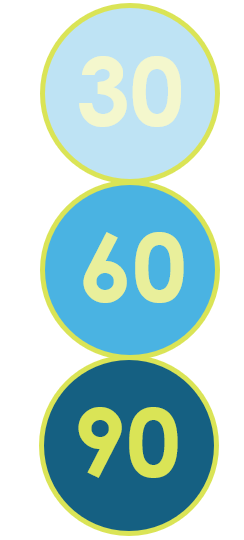 Contents
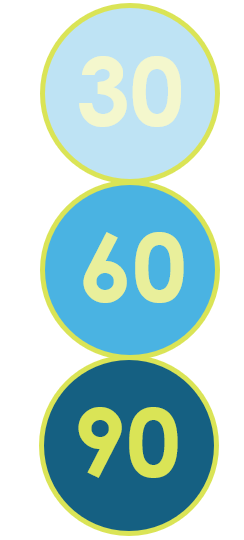 1	Milestones Overview
2	First 30 Days — Key Areas
3	First 60 Days — Key Areas
4	First 90 Days — Key Areas
5	First 30 Days — Action Plan
6	First 60 Days — Action Plan
7	First 90 Days — Action Plan
Milestone Overview
First 30 Days — Key Areas
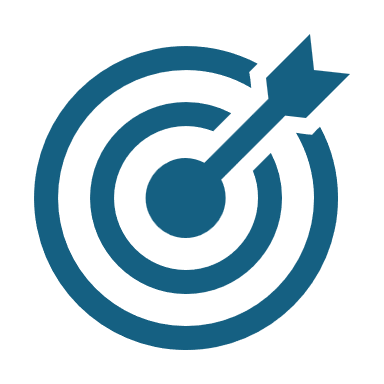 First 60 Days — Key Areas
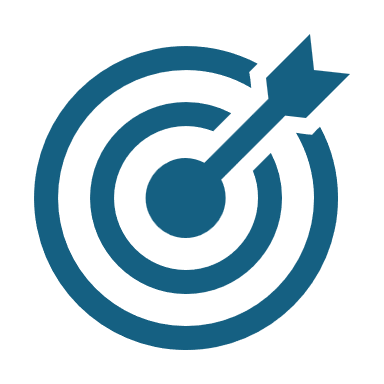 First 90 Days — Key Areas
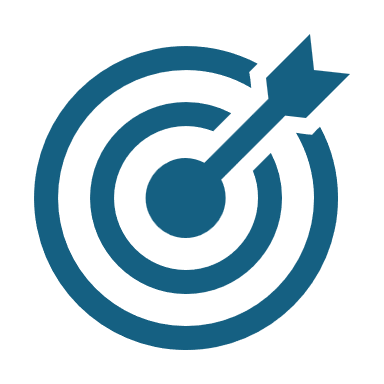 First 30 Days — Action Plan
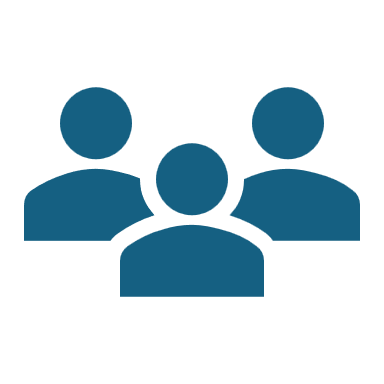 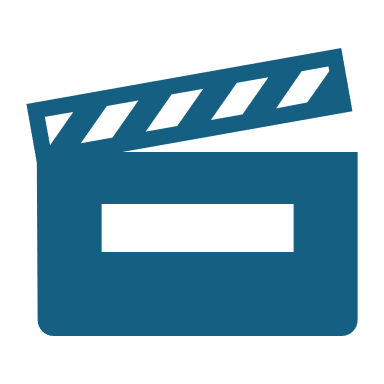 First 60 Days — Action Plan
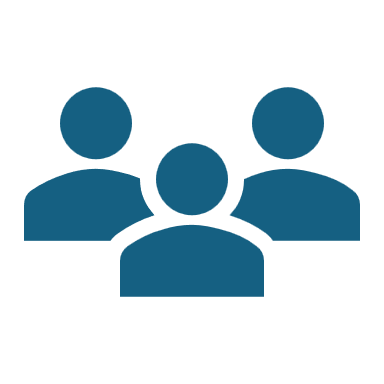 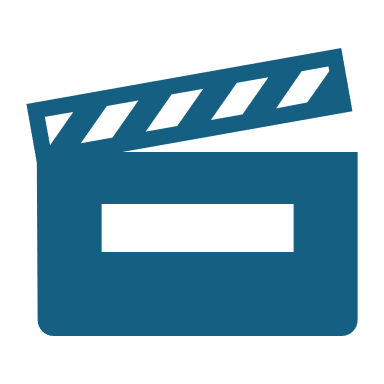 First 90 Days — Action Plan
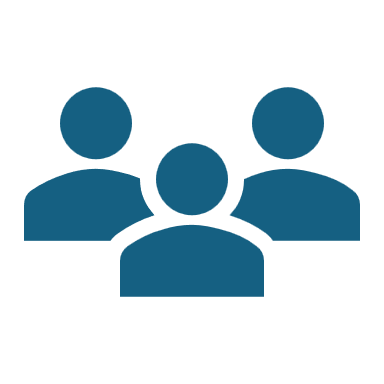 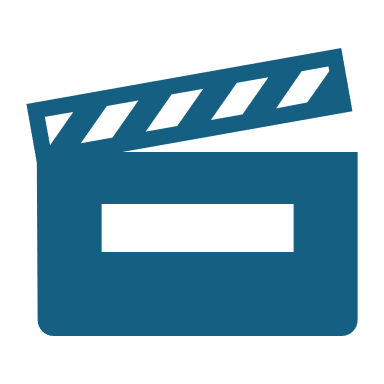 Provided by Smartsheet, Inc.